地震ハザードマップ
防災情報の場所
内閣府防災情報のページ
http://www.bousai.go.jp/
東南海・南海地震対策:被害想定 2003
http://www.bousai.go.jp/jishin/chubou/nankai/14/siryou2.pdf
表層地盤の液状化計算手法
http://www.bousai.go.jp/jishin/chubou/taisaku_chukin/pdf/sankousiryou5.pdf
津波の計算手法
http://www.bousai.go.jp/jishin/chubou/taisaku_chukin/pdf/sankousiryou6.pdf
中部圏・近畿圏の内陸地震の震度分布について　–図表集 2006
http://www.bousai.go.jp/jishin/chubou/taisaku_chukin/pdf/siryou2zuhyou.pdf
[Speaker Notes: http://www.bousai.go.jp/

http://www.bousai.go.jp/jishin/chubou/taisaku_chukin/syousai/bunpu-chukin.html]
最もまとまった被害想定
内閣府，2010.6
都道府県別地震被害想定概要集
http://www.bousai.go.jp/jishin/gyomukeizoku/pdf/100608_higaisoutei.pdf
[Speaker Notes: http://www.bousai.go.jp/jishin/gyomukeizoku/pdf/100608_higaisoutei.pdf]
大阪府の地震被害想定
大阪府, 2007. 大阪府自然災害総合防災対策検討（地震被害想定）.　報告書（概要版）. 46p.
http://www.pref.osaka.jp/attach/3667/00000000/02.pdf
[Speaker Notes: http://www.pref.osaka.jp/attach/3667/00000000/02.pdf]
国土交通省ハザードマップポータルサイト
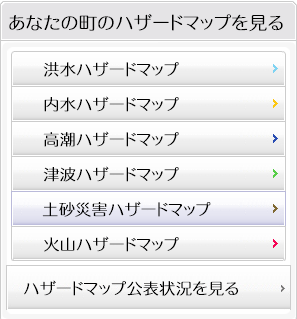 [Speaker Notes: http://disapotal.gsi.go.jp/index.html]
精密基盤標高地図
地震防災・危険度マップをみる　　> 深度被害マップ >大阪市
[Speaker Notes: http://www.city.osaka.lg.jp/kikikanrishitsu/page/0000011946.html]
南海トラフ（東南海・南海地震）の　　想定震度分布
[Speaker Notes: http://www.city.osaka.lg.jp/kikikanrishitsu/cmsfiles/contents/0000011/11946/tounankainankai.pdfなん]
同　液状化予測
[Speaker Notes: なんhttp://www.city.osaka.lg.jp/kikikanrishitsu/cmsfiles/contents/0000011/11946/ekijouka.pdf]
計測震度予測（大阪府）
上町断層A区
東南海・南海地震
[Speaker Notes: http://www.pref.osaka.jp/attach/3667/00000000/02.pdf]
津波ハザードマップ>大阪市
大正区
[Speaker Notes: GE]
大正区北半部　東南海・南海地震同時発生M8.6，防潮堤が閉まらない場合，満潮時
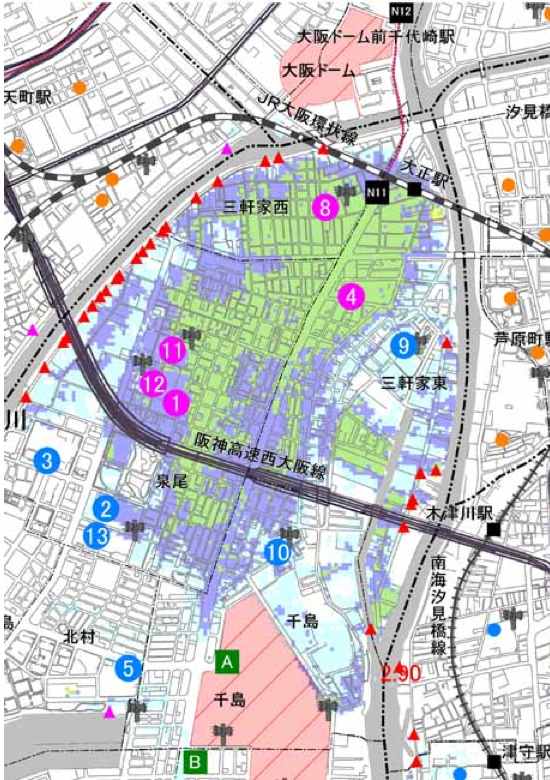 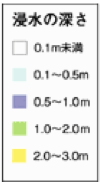 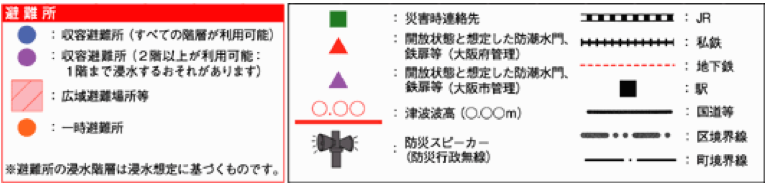 [Speaker Notes: http://www.city.osaka.lg.jp/kikikanrishitsu/page/0000011974.html
http://www.city.osaka.lg.jp/kikikanrishitsu/cmsfiles/contents/0000012/12007/R08taishoku_02.pdf]
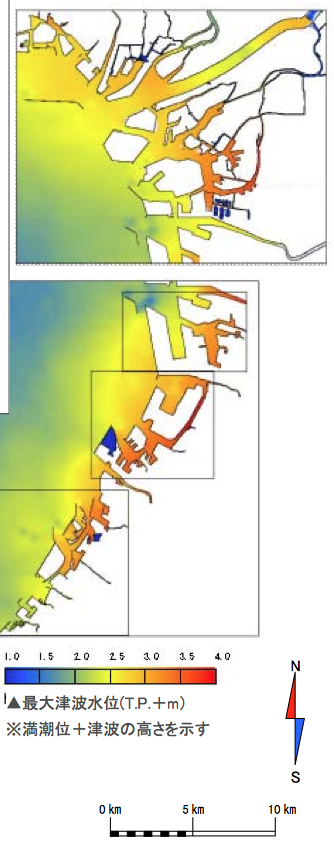 津波
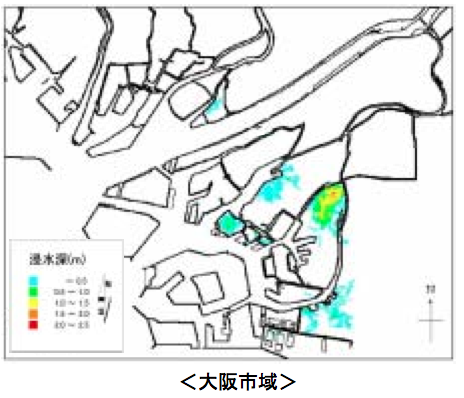 [Speaker Notes: http://www.pref.osaka.jp/attach/3667/00000000/02.pdf]
大正区北半部　内水害本浸水想定総雨量567mm、時間最大雨量93mmの雨（東海豪雨級の豪雨）
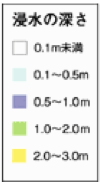 [Speaker Notes: http://www.city.osaka.lg.jp/kikikanrishitsu/cmsfiles/contents/0000012/12007/R08taishoku_03.pdf]
ゼロメートル地帯
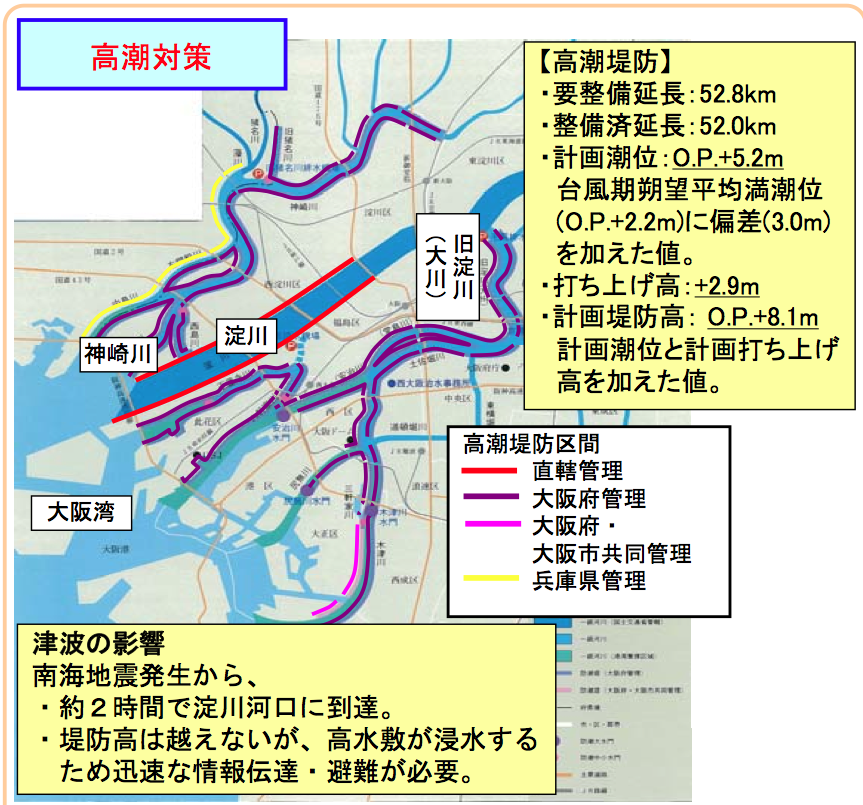 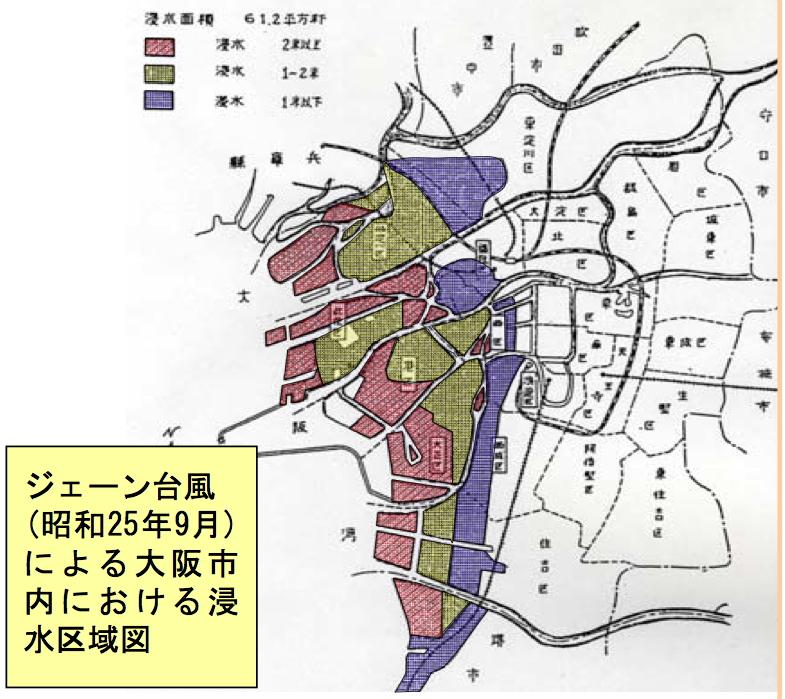 [Speaker Notes: 淀川水系の治水に関する特徴と課題
http://www.mlit.go.jp/river/shinngikai_blog/shaseishin/kasenbunkakai/shouiinkai/kihonhoushin/070112/pdf/ref2.pdf]
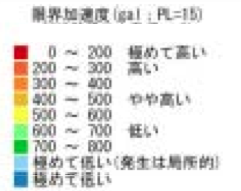 液状化危険度左:海溝型地震　右:内陸直下地震
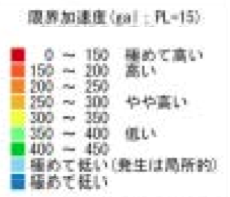 [Speaker Notes: http://www.pref.osaka.jp/attach/3667/00000000/02.pdf
p. 13]
治水地形分類図 大阪西南部大正区付近
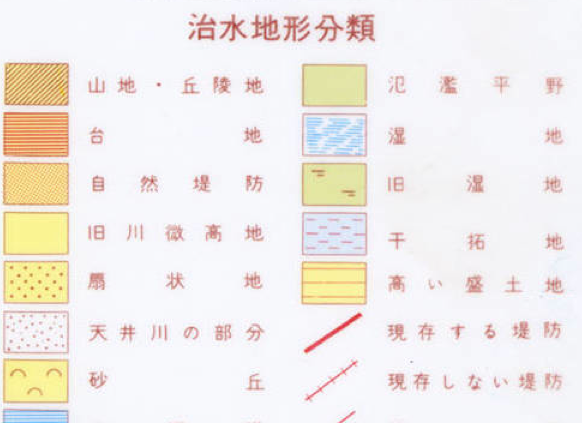 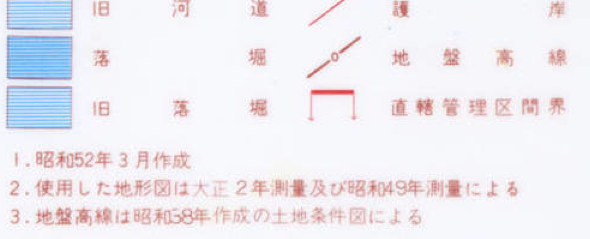 [Speaker Notes: http://www1.gsi.go.jp/geowww/lcmfc/tisuitikei/index.html

http://www1.gsi.go.jp/geowww/themap/view/mapview.php?type=lcmfc&dis=kinki2&name=osakaseinanbu&size=100&rc=12&xy=01]